Druga srednja škola Beli ManastirUpisi u 1. razrede za školsku godinu 2019./2020.(prema planu upisa učenika za školsku godinu 2019./2020.)
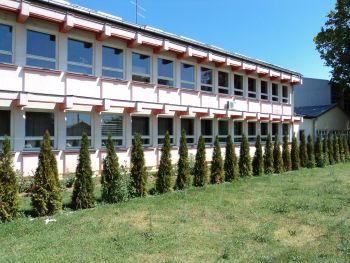 Adresa, kontakti
Školska 3, 31300 Beli Manastir
Tel: 031/703-306
Fax: 031/705-206

http://www.ss-druga-bm.skole.hr
E-mail: tajnistvo@ss-druga-bm.skole.hr
Facebook – Druga srednja škola Beli Manastir
Četverogodišnja zanimanja
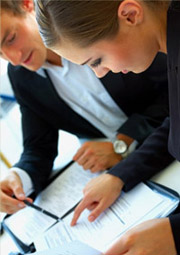 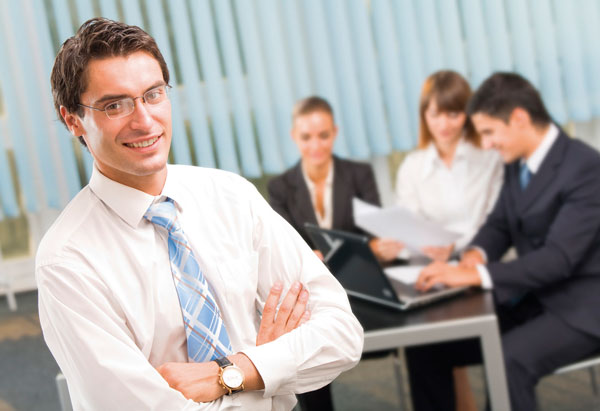 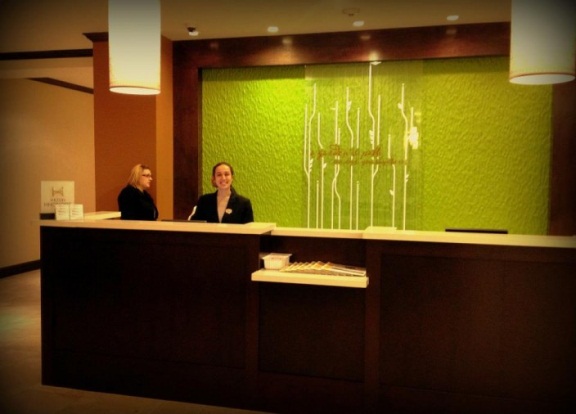 EKONOMIST
Poželjne osobine:
· komunikativnost
· želja za izazovima
· kreativno i intelektualno radoznali
· rad u timu
· interes za poduzetničke aktivnosti, bankarske poslove, marketing
 
Mogućnost zapošljavanja:
· bankarski poslovi, poslovi u osiguravajućim kućama i investicijskim fondovima
· financijski poslovi, knjigovodstveni i računovodstveni poslovi
· administrativni poslovi
· vladine organizacije
· otvaranje vlastite tvrtke

Mogućnost daljnjeg školovanja na učilištima i fakultetima
Ekonomisti Druge srednje škole Beli Manastir – Obrtnički sajam u Belom Manastiru
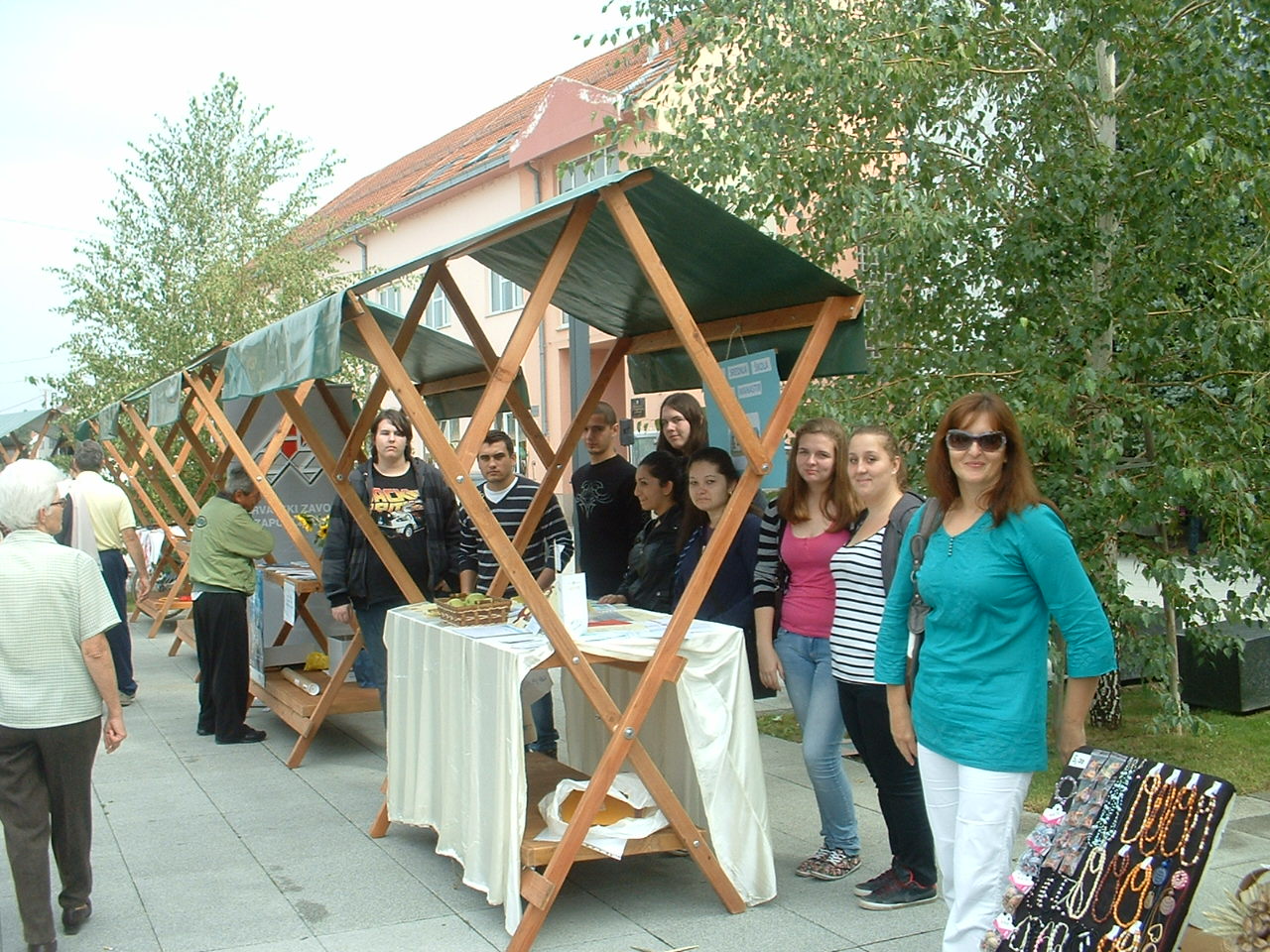 UPRAVNI REFERENT
Poželjne osobine:
· strpljivost u radu sa strankama
· razvijene govorne i komunikacijske vještine
· interes za strane jezike
 
Mogućnost zapošljavanja:
· administrativni poslovi u tijelima državne uprave i lokalne samouprave 
· rad u pravosuđu
· poslovi u raznim ustanovama (matični uredi, pisarnice, zemljišno-knjižni uredi, zdravstvo, ministarstva,              mirovinsko osiguranje) 
 
Mogućnost daljnjeg školovanja na učilištima i fakultetima
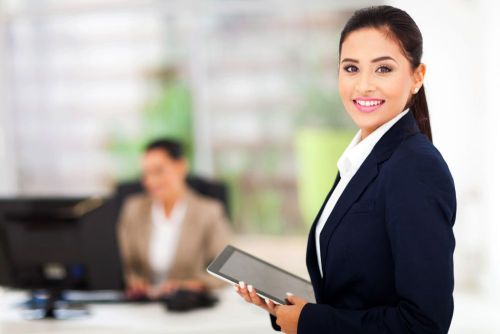 SIMULIRANO SUĐENJE
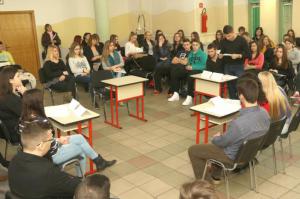 SIMULIRANO SUĐENJE – DRŽAVNA RAZINA
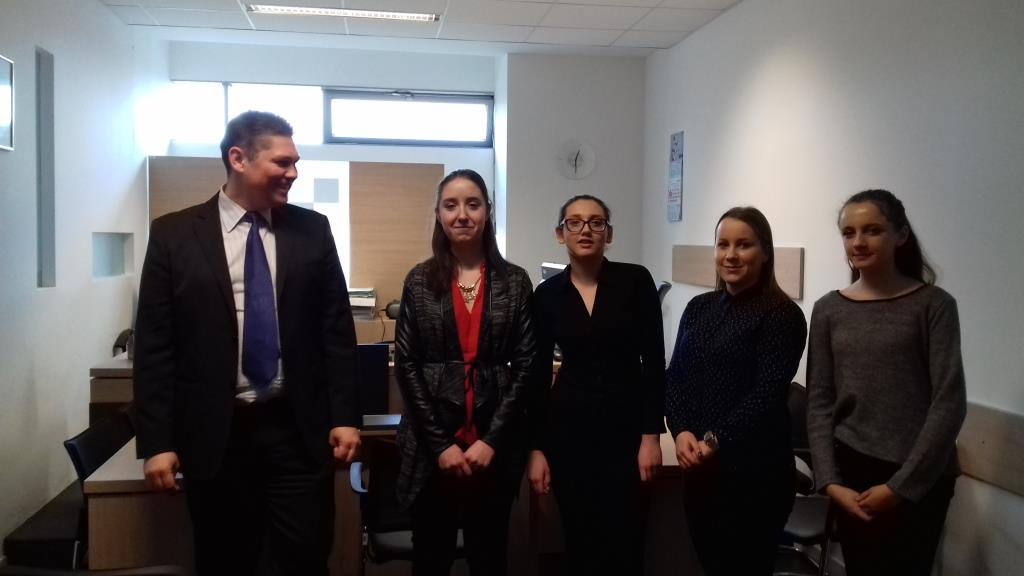 HOTELIJERSKO - TURISTIČKI TEHNIČAR
Poželjne osobine:
· uslužnost
· verbalne sposobnosti
· dobra koncentracija
· otvorenost u kontaktima s ljudima
· želja za učenjem stranih jezika
 
Mogućnost zapošljavanja:
· turističke agencije i uredi
· putničke i prijevozničke agencije
· u hotelima i kampovima na recepcijama
· ostali poslovi vezani za boravak gostiju
· tijela lokalne samouprave koja se bave unaprjeđenjem   turističke ponude 
 
Mogućnost daljnjeg školovanja na učilištima i fakultetima
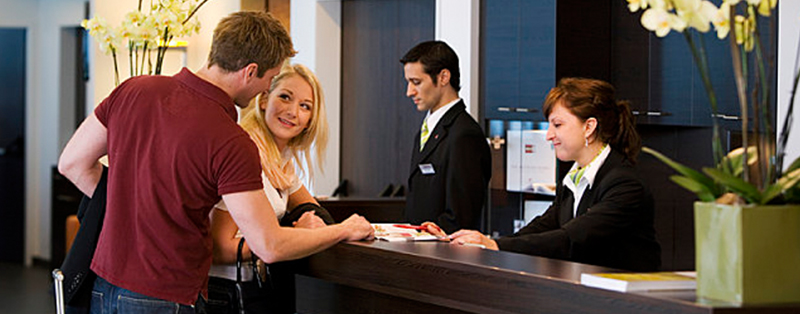 GASTRO
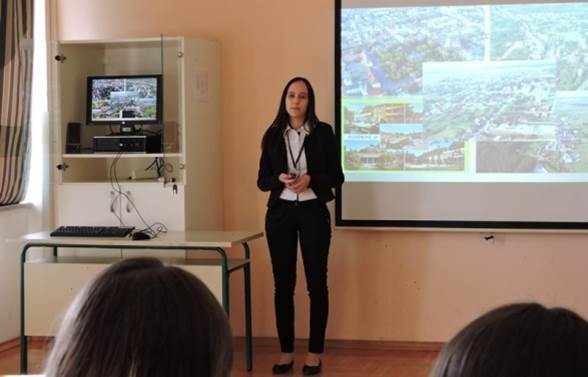 VETERINARSKI TEHNIČAR
Poželjne osobine:
dobar vid i sluh
dobra koordinacija pokreta i brzina
osjećaj odgovornosti
sposobnost za ophođenje sa životinjama i ljudima
ljubav prema životinjama

Mogućnost zapošljavanja:
veterinarske ambulante, stanice, bolnice i klinike
trgovine koje se bave prodajom kućnih ljubimaca i hrane za kućne ljubimce
poduzeća koja se bave proizvodnjom mesa i mesnih proizvoda
na farmama, lovištima, ribnjacima i sl.

Mogućnost daljnjeg školovanja na učilištima i fakultetima
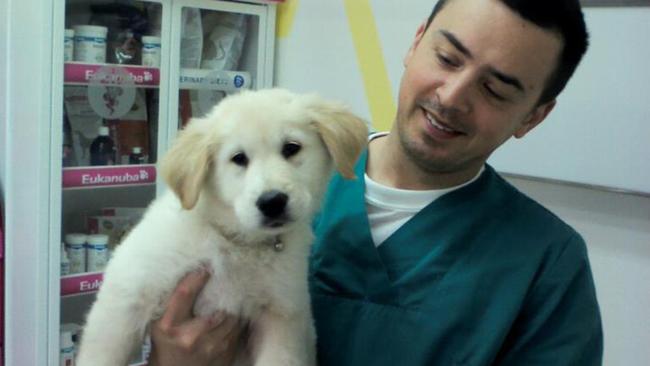 Bodovni prag – četverogodišnja zanimanja
Za upis u 1. razred vrednuju se i boduju:
Prosjeci svih zaključnih ocjena svih nastavnih predmeta na dvije decimale u posljednja četiri razreda osnovnog obrazovanja
Taj se prosjek zbraja sa zaključnim ocjenama u posljednja dva razreda osnovnog obrazovanja iz sljedećih nastavnih predmeta: HRVATSKI JEZIK, MATEMATIKA I PRVI STRANI JEZIK te TRIJU nastavnih predmeta VAŽNIH za nastavak obrazovanja u pojedinim vrstama obrazovnih programa 
Na takav je način moguće steći najviše 80 bodova
  - za četverogodišnja zanimanja neće biti minimalnog bodovnog praga
Nastavni predmeti VAŽNI za nastavak obrazovanja po zanimanjima
EKONOMIST,
UPRAVNI REFERENT:
POVIJEST, GEOGRAFIJA, TEHNIČKA KULTURA
HOTELIJERSKO-TURISTIČKI TEHNIČAR:
POVIJEST, GEOGRAFIJA, LIKOVNA KULTURA
VETERINARSKI TEHNIČAR:
BIOLOGIJA, KEMIJA, TEHNIČKA KULTURA
Trogodišnja zanimanja
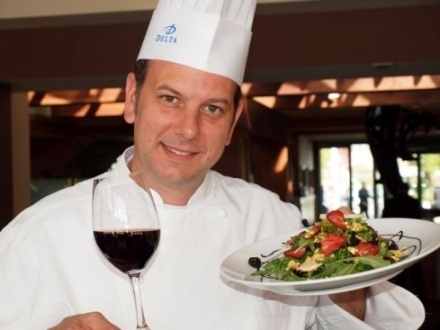 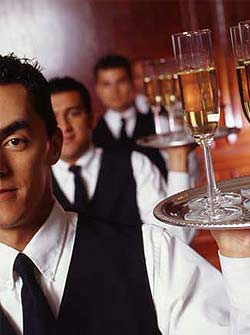 1. Konobar

2. Kuhar

3. Frizer-jmo 

4. Kozmetičar-jmo

5. Mesar

6. Pekar
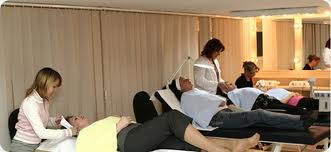 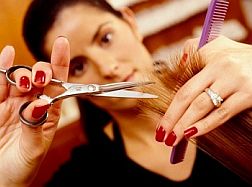 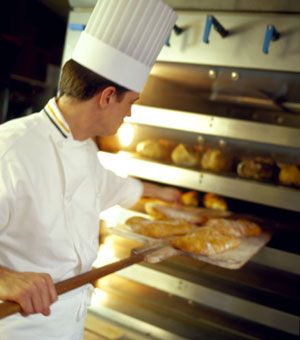 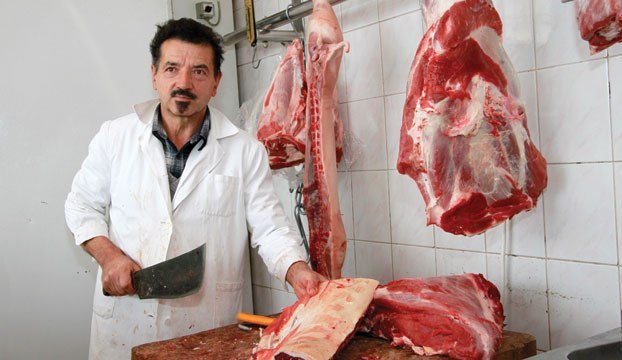 KONOBAR
Poželjne osobine:
· tjelesna spretnost
· usklađeni pokreti
· interes za stranim jezicima
· strpljivost u radu s ljudima
 
Mogućnost zapošljavanja:
· restorani i hoteli
· caffe barovi
· cocktail barovi
· noćni klubovi
· turistička obiteljska gospodarstva
· vođenje vlastitog ugostiteljskog objekta
Konobari Druge srednje škole Beli Manastir -  promidžba škole
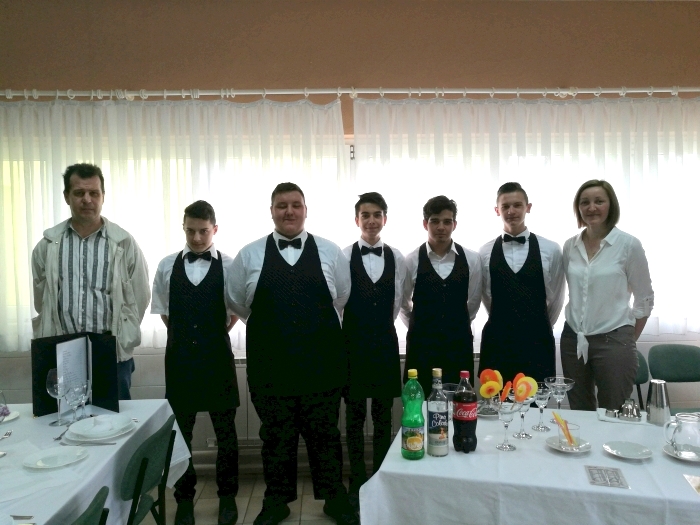 FRIZER - JMO
Poželjne osobine:
· interes za modu i modne trendove
· izražen smisao za estetiku
· urednost
· komunikativnost
· strpljivost i ljubaznost 
 
Mogućnost zapošljavanja:
· frizerski saloni
· televizija, kazalište, film
· vođenje vlastitog frizerskog salona
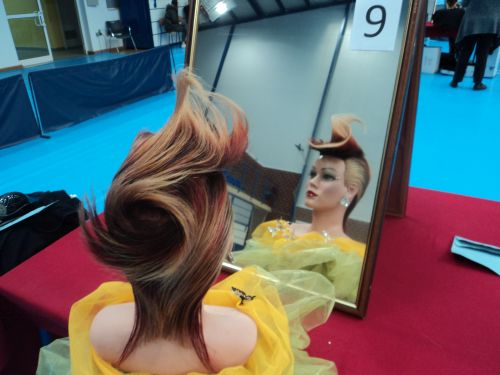 Frizerke Druge srednje škole Beli Manastir – Želim biti majstor, Beli Manastir
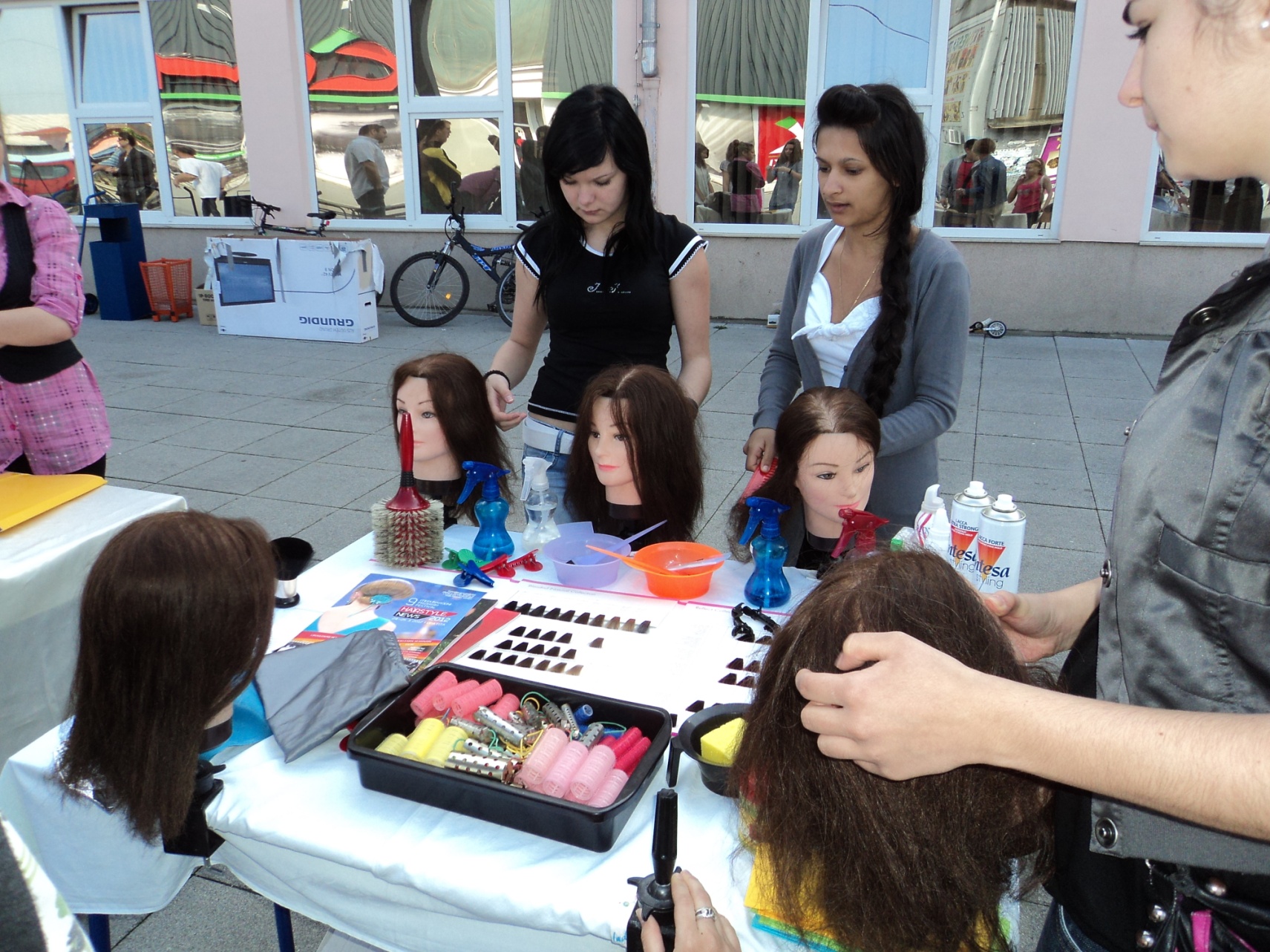 KOZMETIČAR - JMO
Poželjne osobine:
· dobar vid 
· sposobnost razlikovanja boja i nijansi
· izražen smisao za estetiku
· urednost
· komunikativnost
· strpljivost i ljubaznost 
 
Mogućnost zapošljavanja:
· kozmetički saloni
· usluge dekorativnog i korektivnog šminkanja 
· televizija, kazalište, film
· vođenje vlastitog kozmetičkog salona
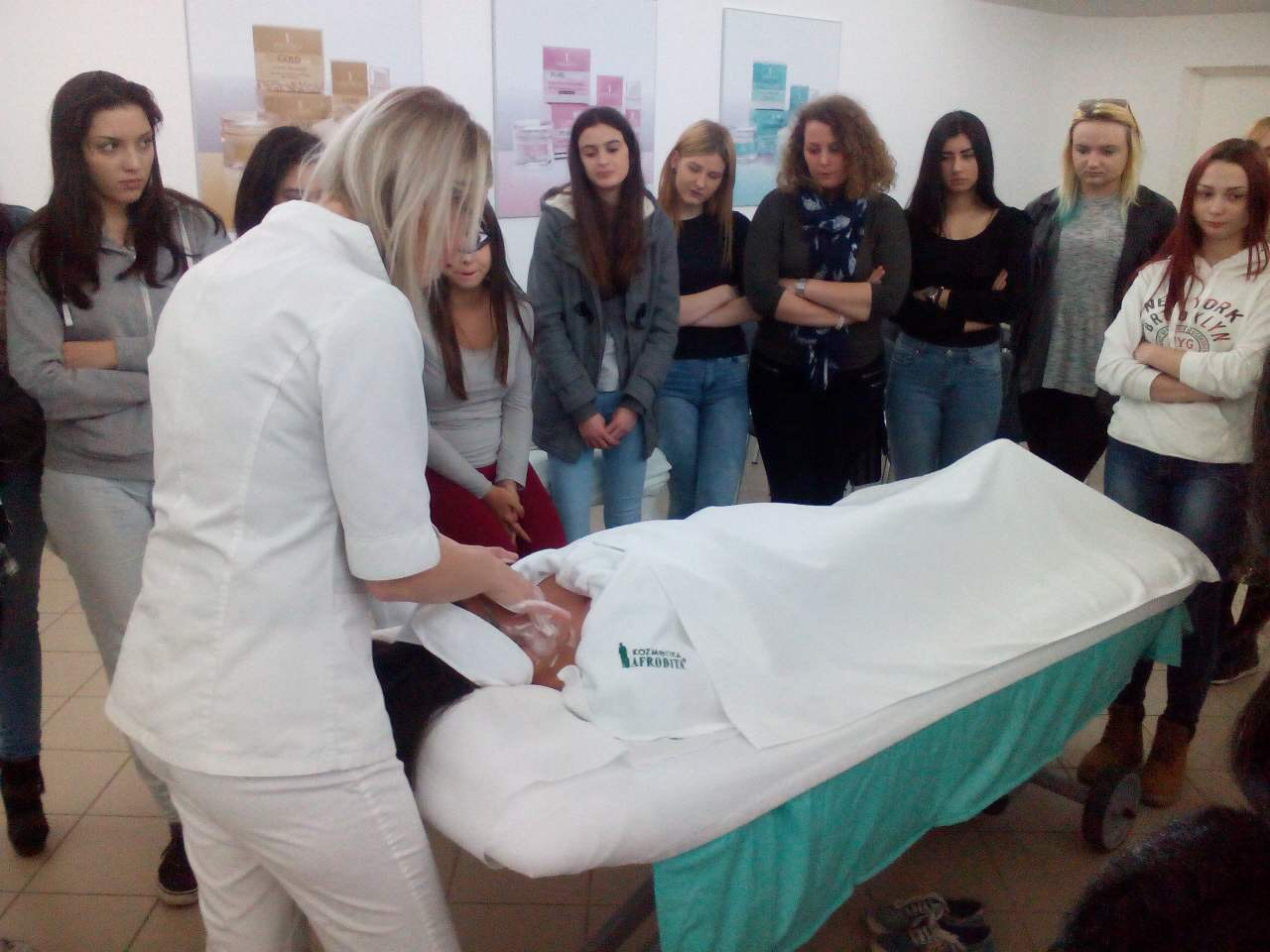 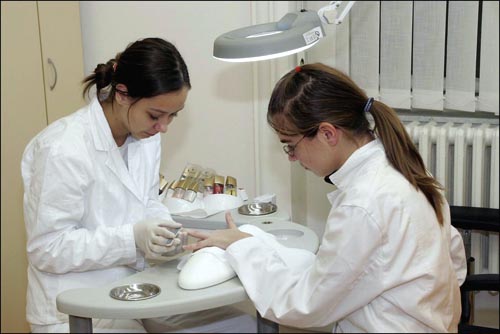 KUHAR
Poželjne osobine:
· tjelesno zdravlje
· spretnost
· razvijeni osjeti okusa i mirisa
· urednost
· smisao za estetiku
· kreativnost 
 
Mogućnost zapošljavanja:
· restorani
· hoteli
· turistička obiteljska gospodarstva
· ostali ugostiteljski objekti
· vođenje vlastitog ugostiteljskog objekta
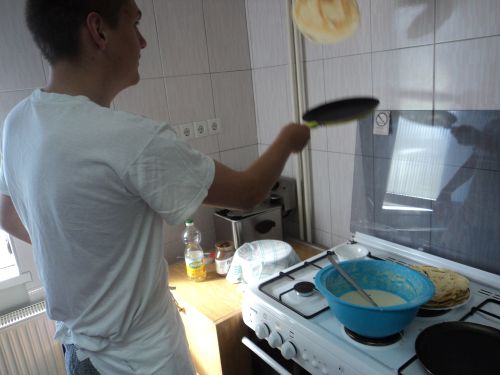 MESAR
Poželjne osobine:
snažnija tjelesna građa
tjelesna izdržljivost i spretnost ruku
dobar vid
raspoznavanje boja
mirisna i okusna osjetljivost

Mogućnost zapošljavanja:
klaonice
obrtničke radnje
industrije za preradbu mesa
prodavaonice mesa i mesnih prerađevina
samostalni obrt
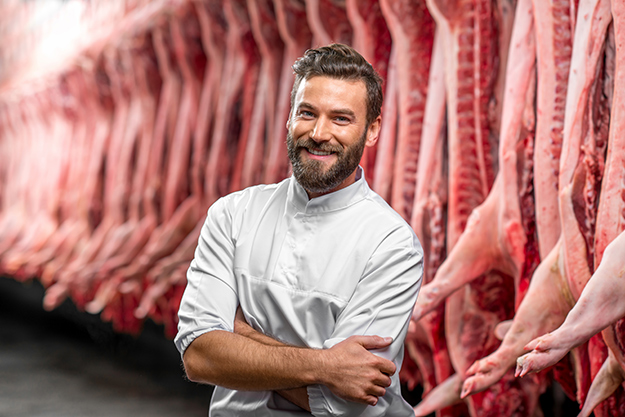 PEKAR
Poželjne osobine:
dobar vid i sluh
spretnost i osjetljivost ruku i prstiju
smisao za oblikovanje
razvijen osjet okusa i mirisa
tjelesna snaga i izdržljivost
odgovornost i samostalnost u radu
pedantnost

Mogućnost zapošljavanja:
pogoni za industrijsku proizvodnju kruha i peciva
privatni obrti
vlastiti pekarski obrt
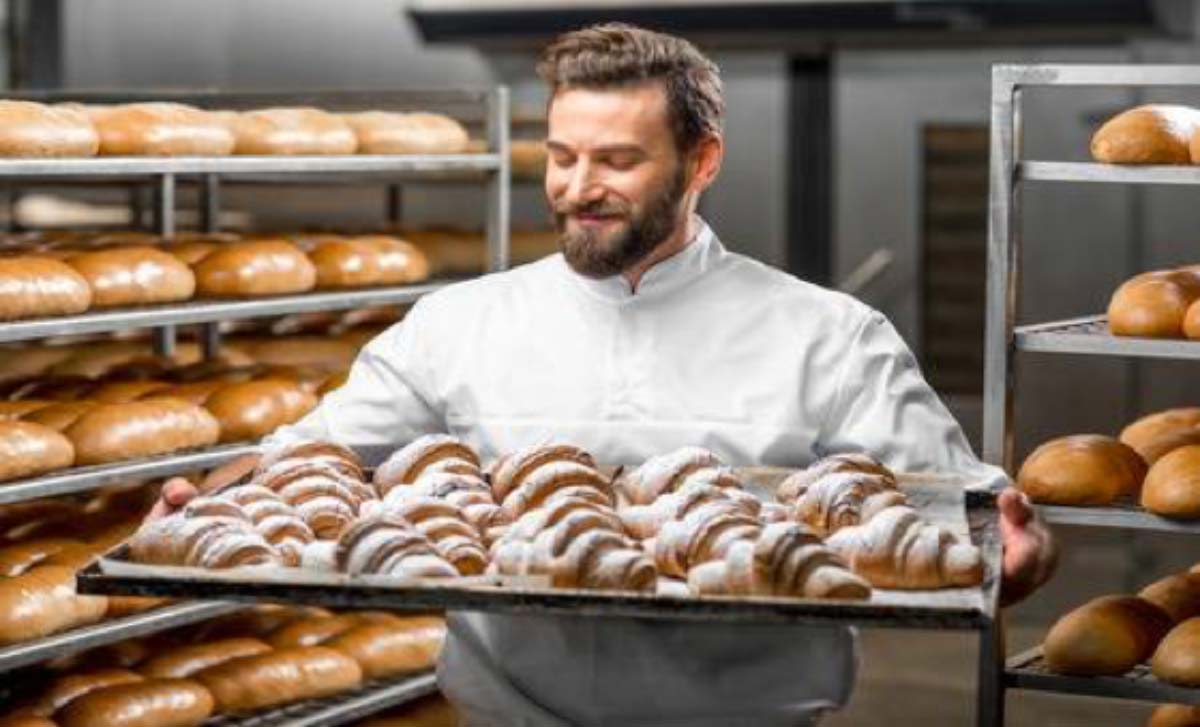 Vrednovanje i bodovanje – trogodišnja zanimanja
Za upis u 1. razred vrednuju se i boduju:
Prosjeci svih zaključnih ocjena svih nastavnih predmeta na dvije decimale u posljednja četiri razreda osnovnog obrazovanja
Taj se prosjek zbraja sa zaključnim ocjenama u posljednja dva razreda osnovnog obrazovanja iz sljedećih nastavnih predmeta: HRVATSKI JEZIK, MATEMATIKA I PRVI STRANI JEZIK 
Minimalni broj bodova ne utvrđuje se za trogodišnja zanimanja
Izvanastavne aktivnosti koje djeluju u našoj školi
Športski klub ‘’Folis’’
Učenička zadruga ‘’Baranja’’
Novinarska i recitatorska skupina
Jezičari
Klub mladih ekonomista
Vježbeničke tvrtke
Ekolozi
Informatičari
Vremeplov
Pripreme za državnu maturu
Izvanastavne aktivnosti koje djeluju u našoj školi
Preventivni programi (prevencija nasilja, ovisnosti, zdravstvena zaštita)
Humanost na djelu
Projekt građanin
Simulirano suđenje
Arheologija u školi
Moja baština
Stručni posjeti i izleti
Obilježavanje prigodnih datuma i blagdana
Ekolozi
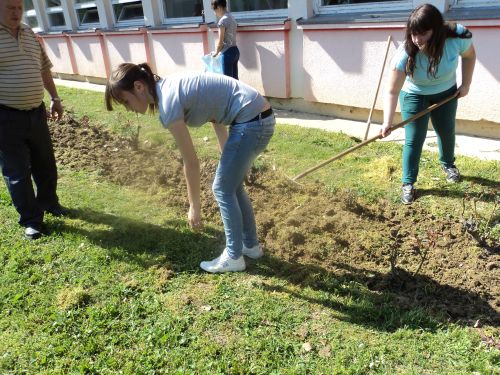 Učenička zadruga ‘Baranja’
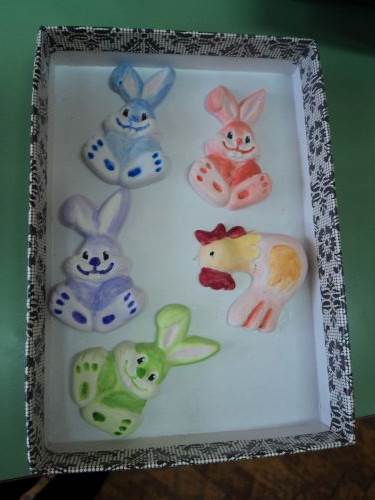 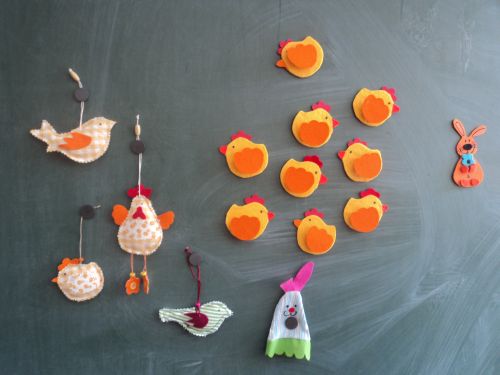 Eko-nakit
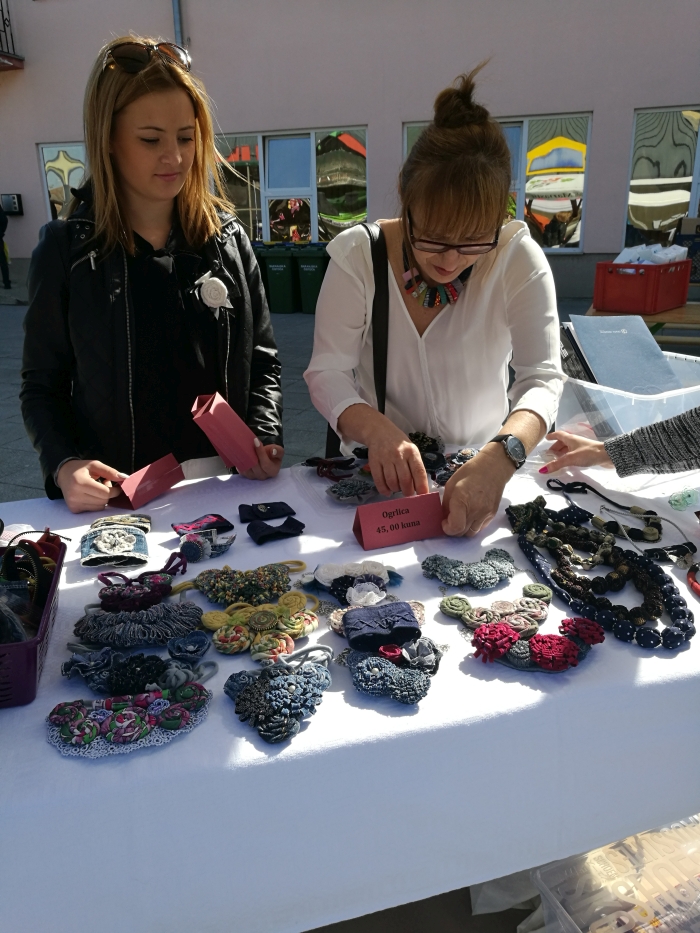 Osobne usluge frizera
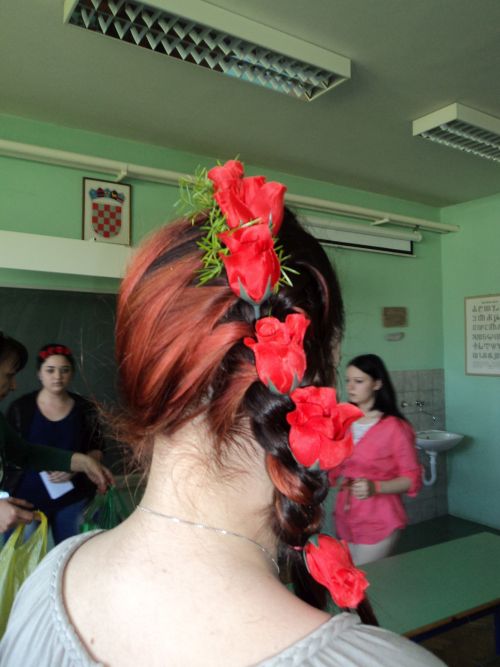 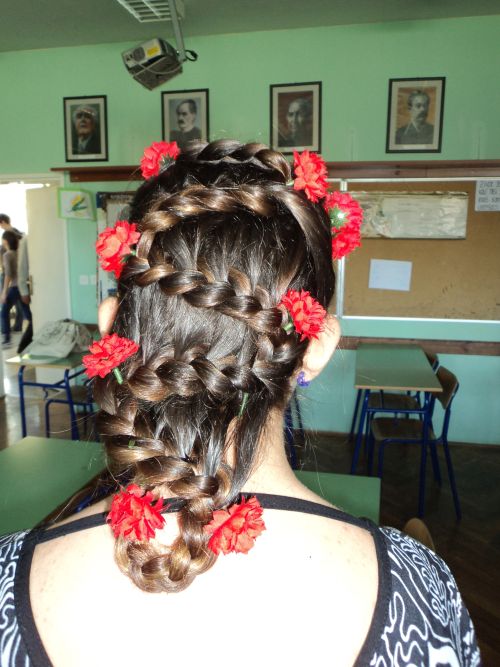 Školski sportski klub – ‘Folis’
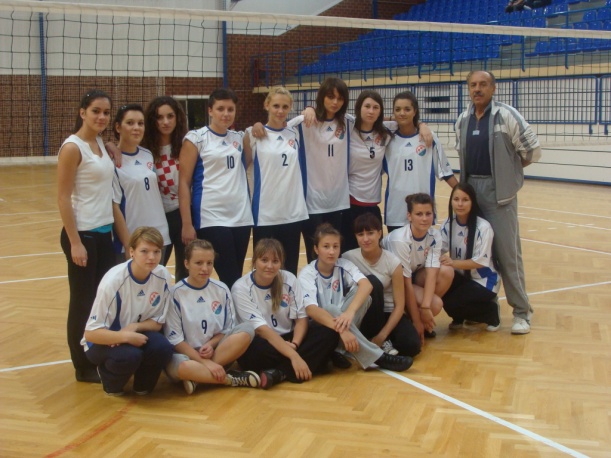 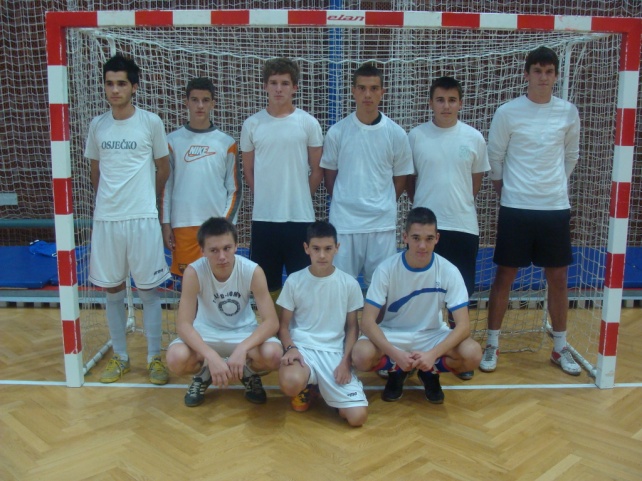 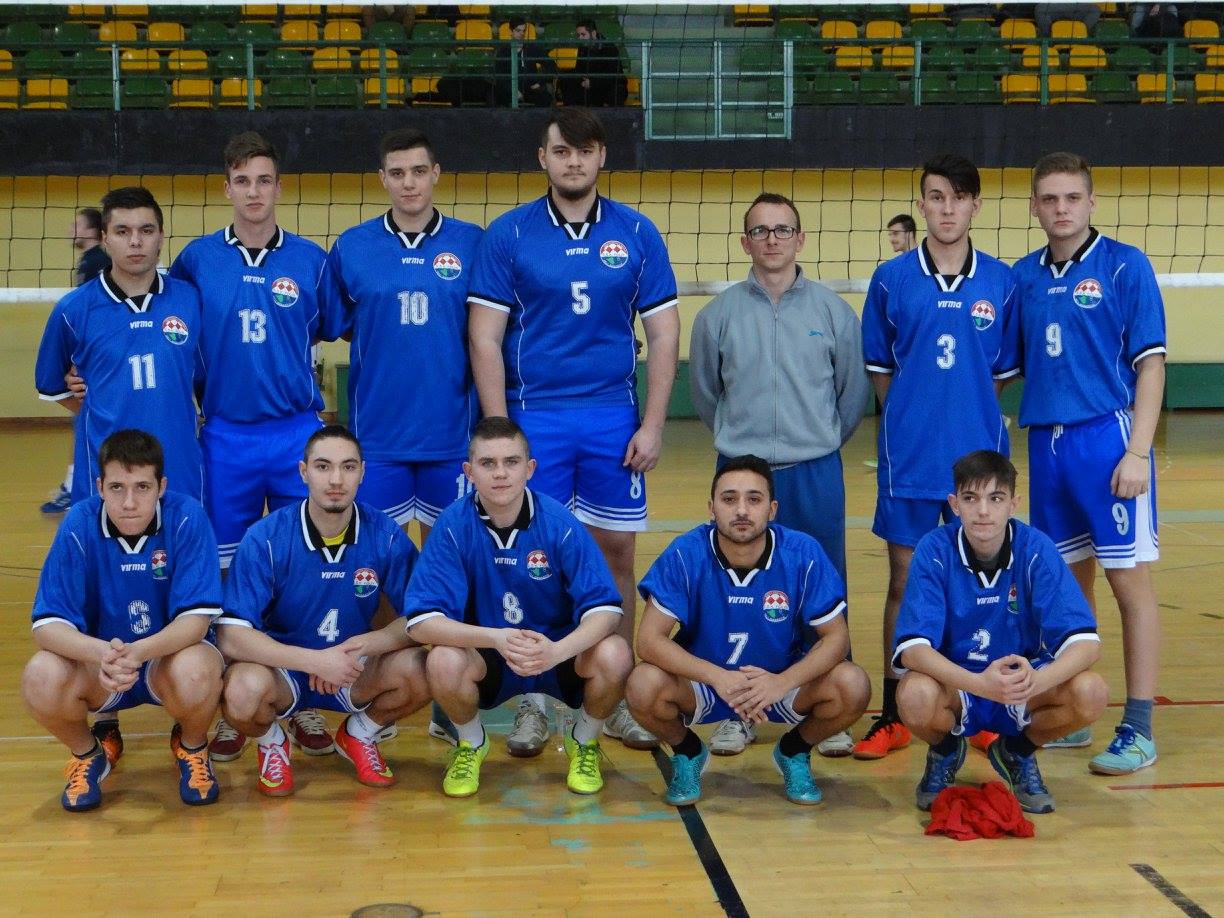 Neki od projekata koji se provode u našoj školi
Stop nasilju među djecom, Unicef
Međunarodna Eko-škola
Projekt građanin
Baranjski divani
Humanost na djelu
Program zdravstvene zaštite i prevencije ovisnosti
Zdrav za 5
Oboji svijet
Simulirano suđenje
Baština u mojoj kuhinji
Ponos domovine
Biti bolji – ‘’Be better’’
Europski projekti
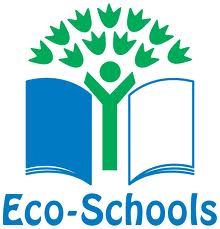 Eko-škola
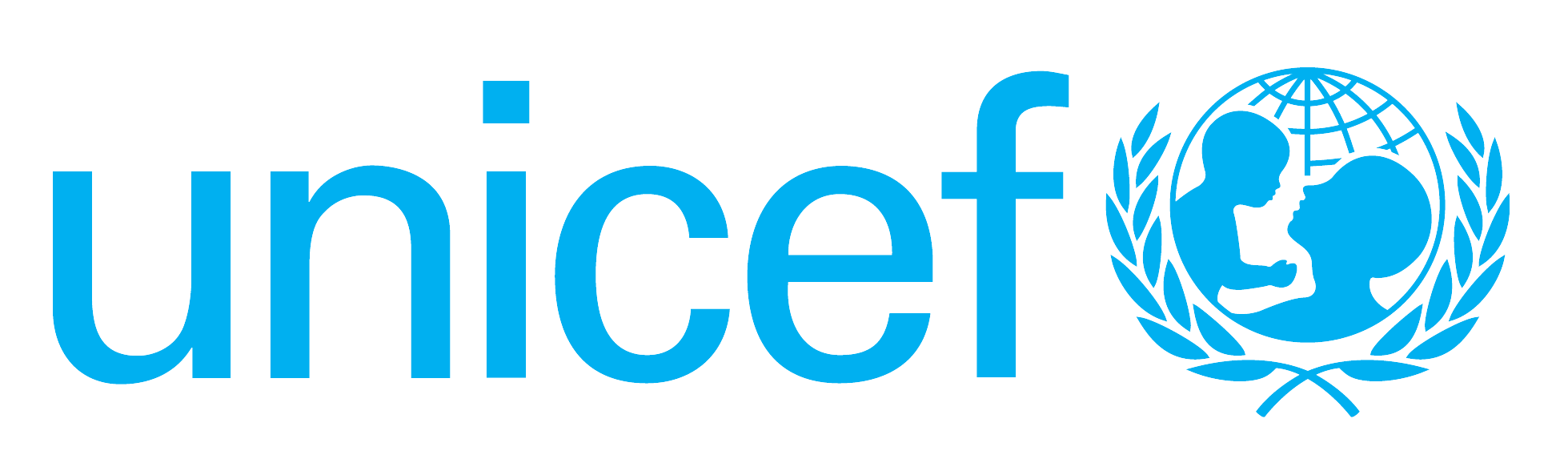 Škola bez nasilja      
                              

           Zelena čistka

                             Prehrambene navike 
                                               adolescenata      
                              Dani kruha
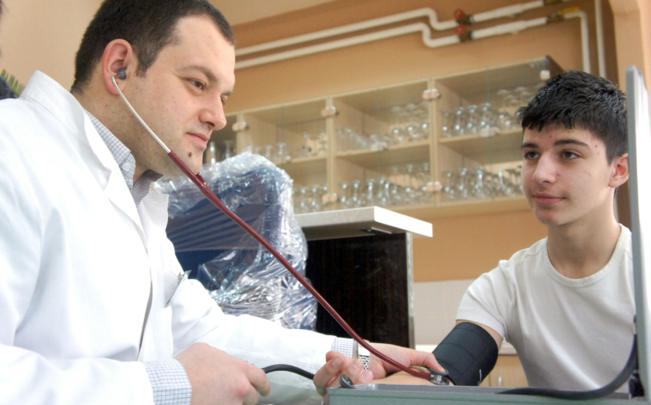 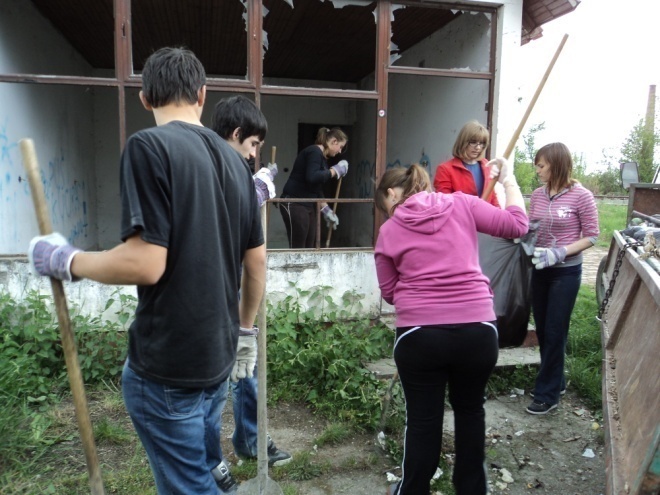 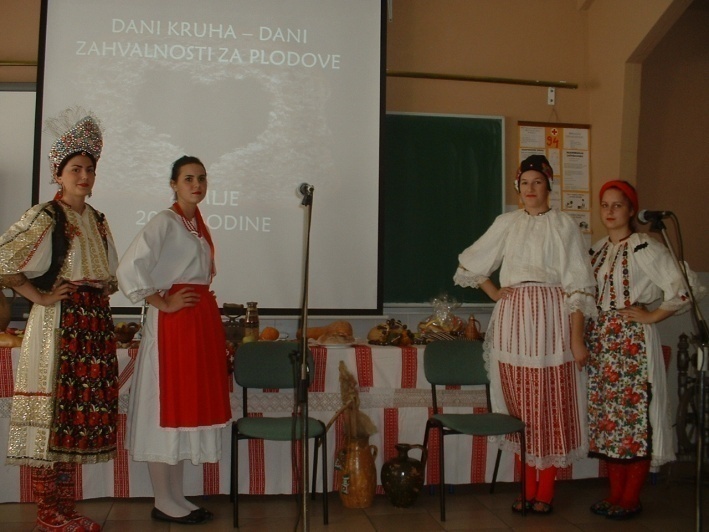 Humanost na djelu
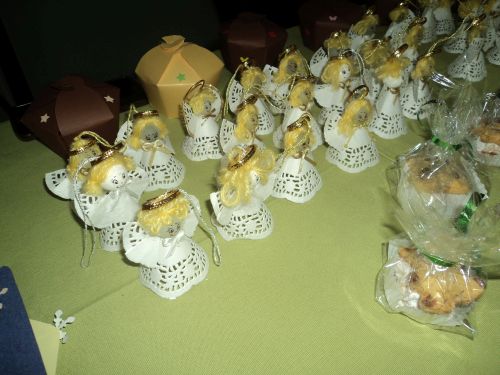 Sudjelovanje u Projektu građanin
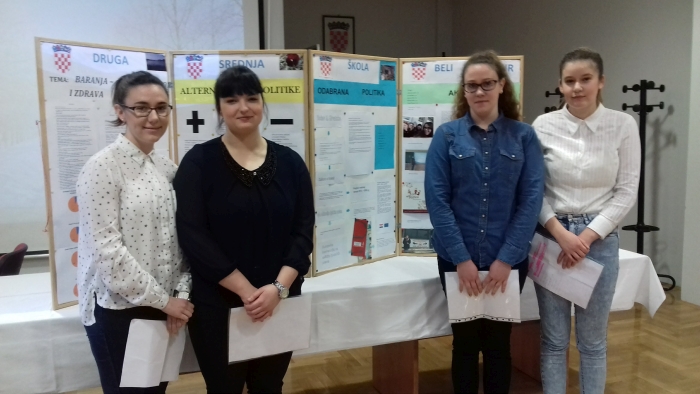 VOLONTERI
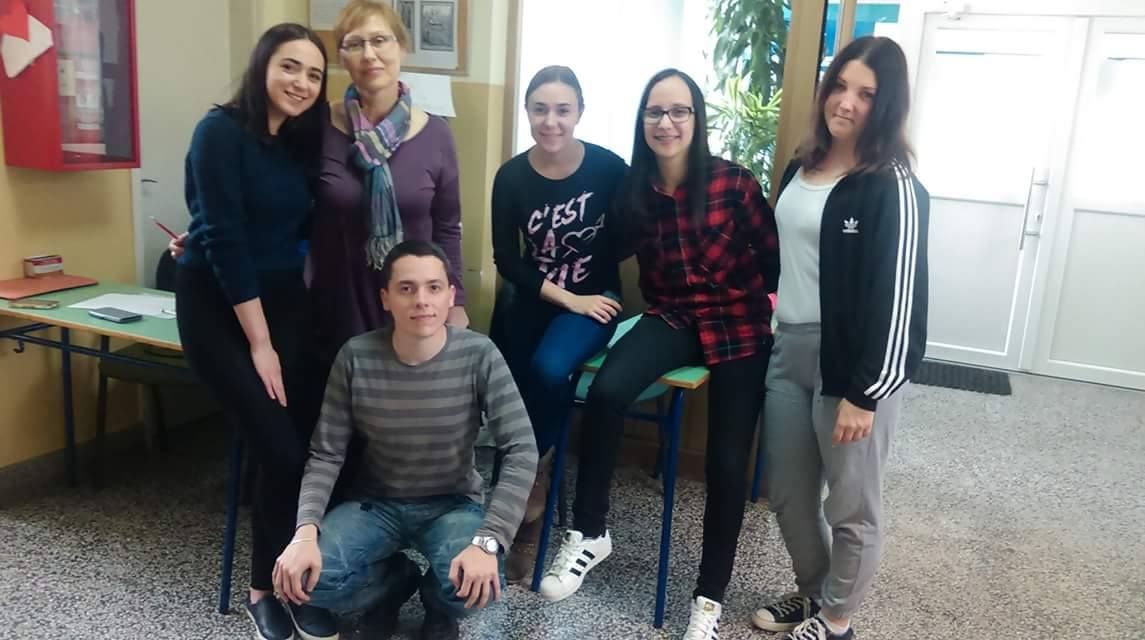 Državna matura
Pripreme za državnu maturu
Fakulteti
Nastavak obrazovanja
DOBRODOŠLI
u
Drugu srednju školu Beli Manastir!